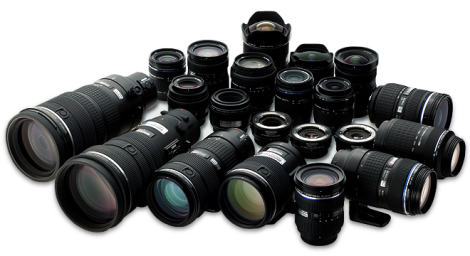 Lenses???!
Evaluate
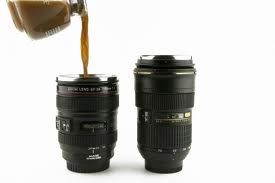 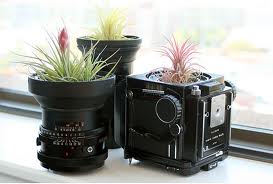 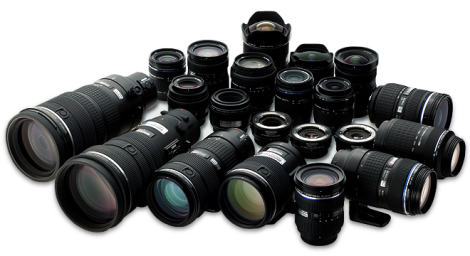 Lenses???!
Review:  Light Volume Control:
f stops are light transmission standards:  f 8 transmits the same amount of light for any lens.
Lenses can be evaluated by the maximum aperture (the smallest f stop):
A large maximum aperture gives more flexibility in low light and in depth of field…..Desirable.
Lenses are considered fast if they have a maximum aperture of <= f 2.8.
Lenses with larger maximum apertures and  zoom lenses with constant maximum apertures are more $expensive$. (contain more glass)
IS or VR allows for hand holding at reduced shutter speed. (Up to 4 stops reduction in speed)
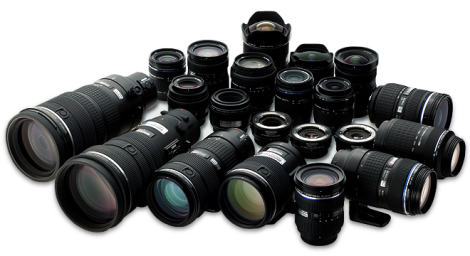 Lenses???!
focal Length:
Important consideration when buying a lens.
The focal length determines the size of the image on the sensor.
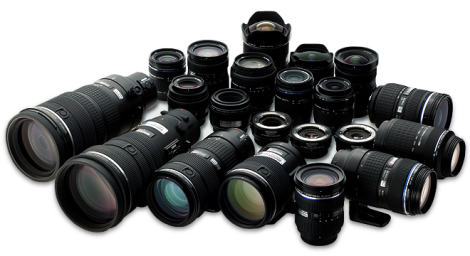 Lenses???!
Focal Length: Image size
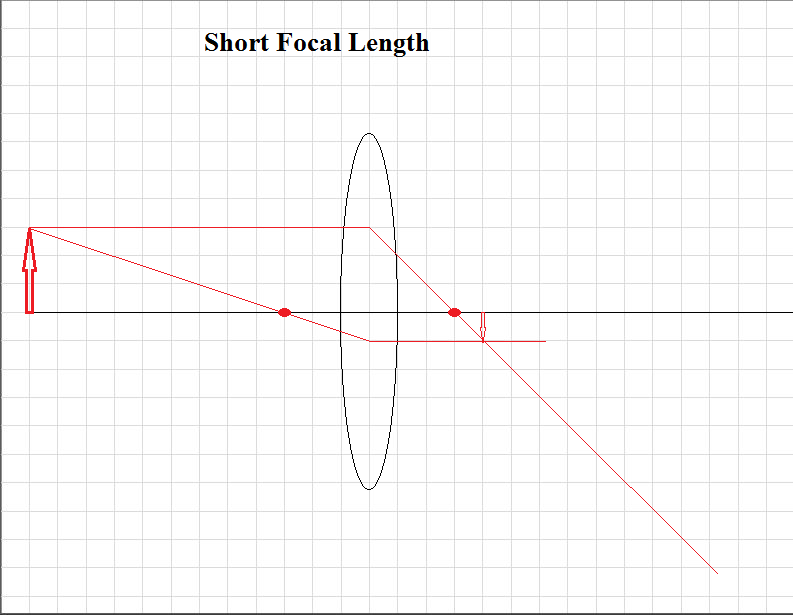 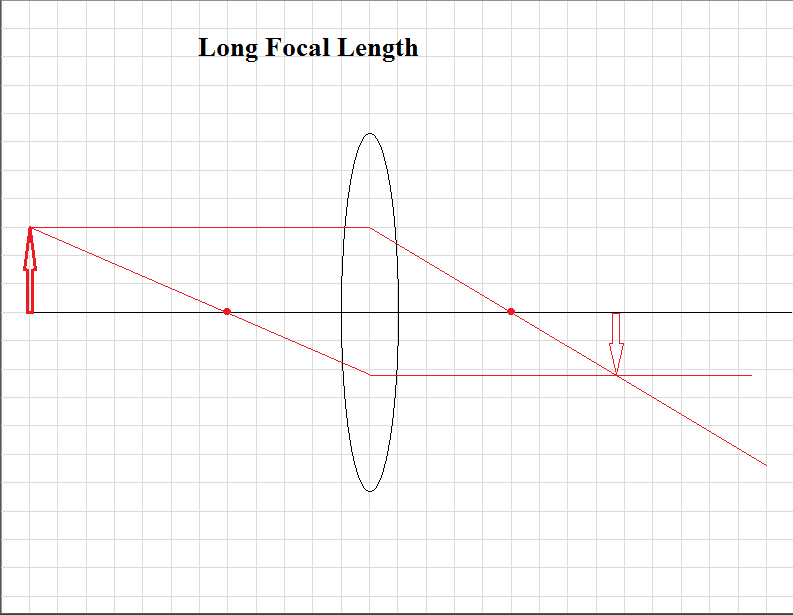 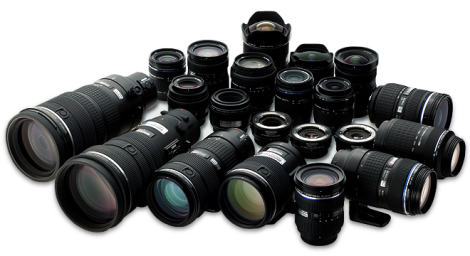 Lenses???!
focal Length:
Four Classes of Lenses based on Focal Length:
(based on a full frame sensor)
Wide angle…35 mm and lower
Normal…35-85 mm
Telephoto…100-300 mm
Super-Telephoto…300 mm and higher
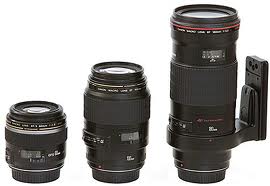 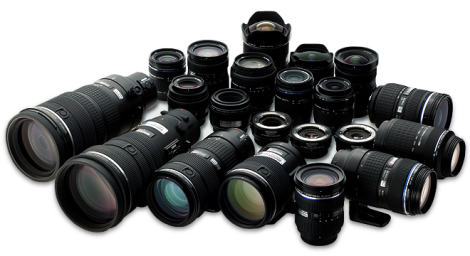 Lenses???!
focal Length:
Wide angle…35 mm and lower
Characteristics:
Smaller/lighter
Easy to hand hold (shutter speeds < 1/50th sec.)
Faster:  easier to manufacture with a large aperture (f 2.0 or less)
Captures a wide field of view (24 mm view angle 53.1°V × 73.7°H)
Large depth of field
Accentuates close objects by size
Apparent extreme close-up
Accentuates distance between near and far objects.  Images have appearance of depth
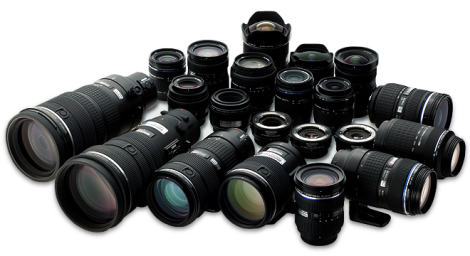 Lenses???!
focal Length:
Wide angle…35 mm and lower
Example:
Landscapes
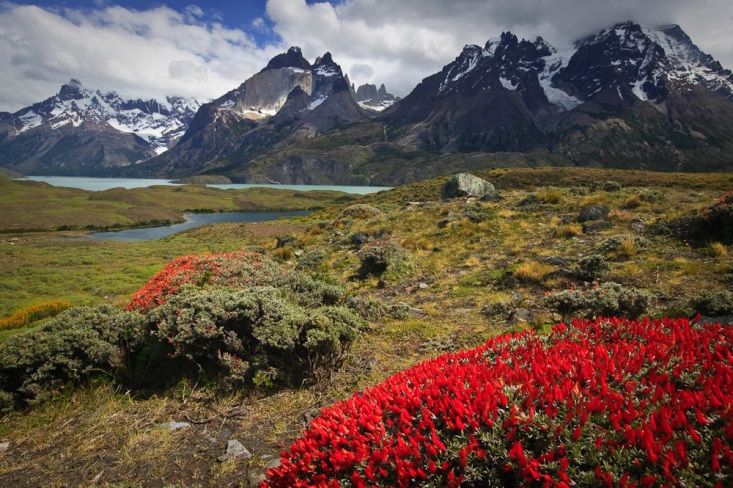 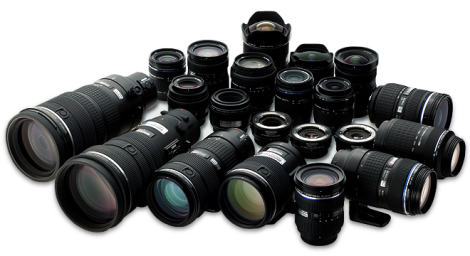 Lenses???!
focal Length:
Wide angle…35 mm and lower
Example:
Emphasize by size
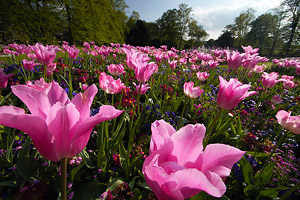 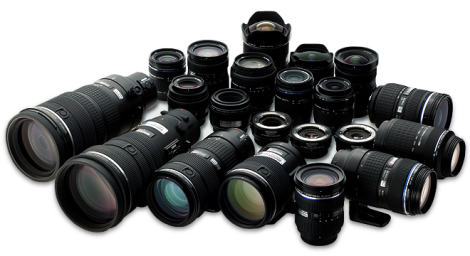 Lenses???!
focal Length:
Wide angle…35 mm and lower
Examples:
Huge head in comparison to legs and feet.
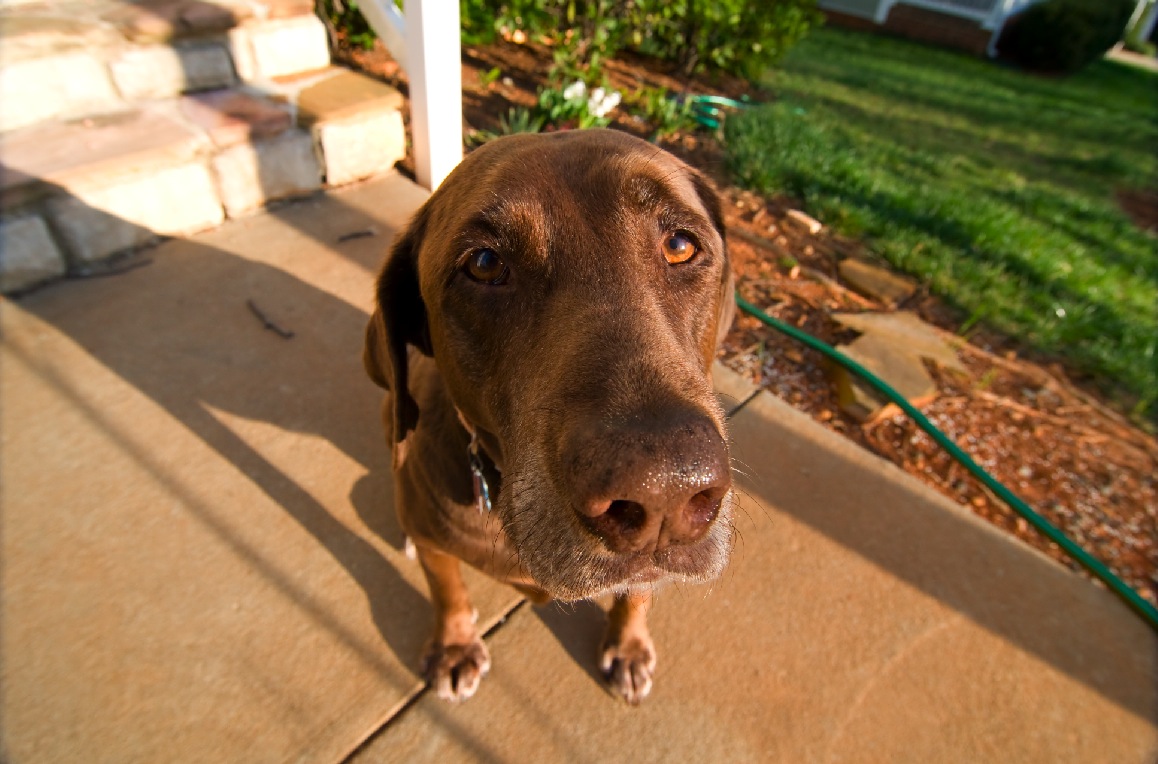 Empty space in upper right corner.
Clutter in lower right and upper left
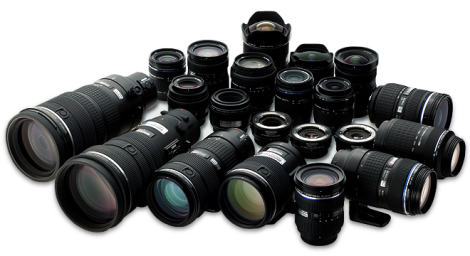 Lenses???!
focal Length:
Wide angle…35 mm and lower
Examples:
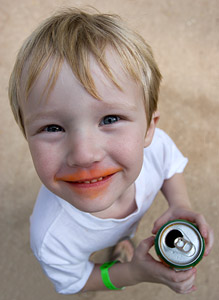 Forehead enlarged.
This is appealing for a small child but would very unflattering for an adult.
Good use of the frame.
No clutter in the background.  Little empty space in the corners.
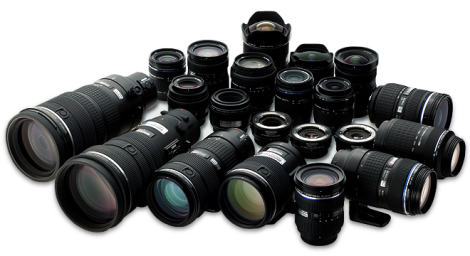 Lenses???!
focal Length:
Wide angle…35 mm and lower
Characteristics:
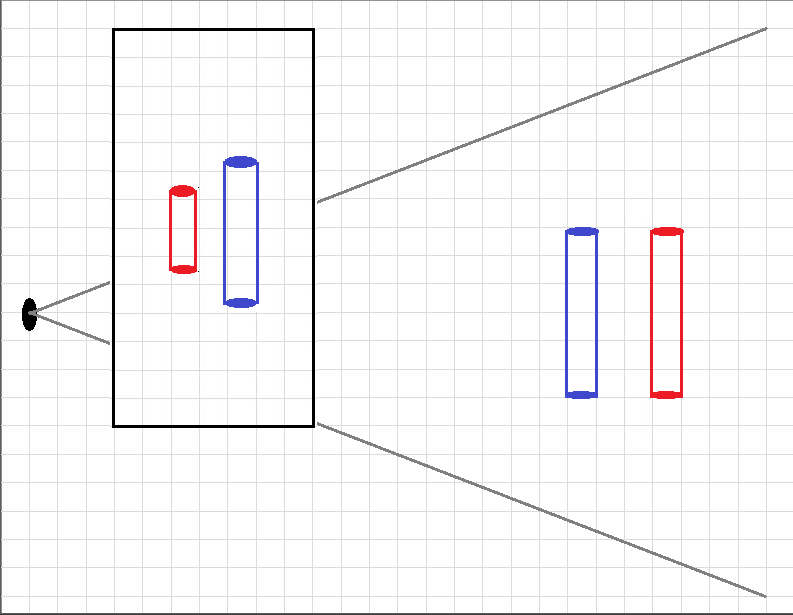 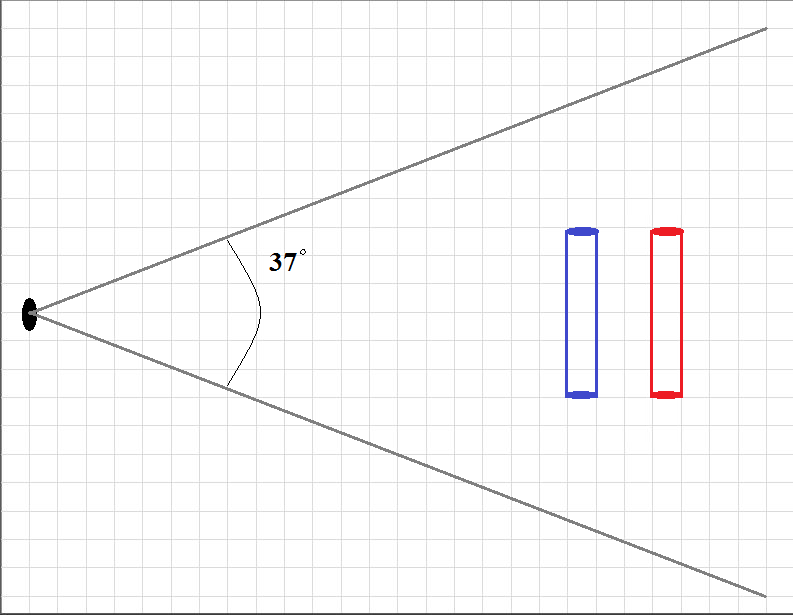 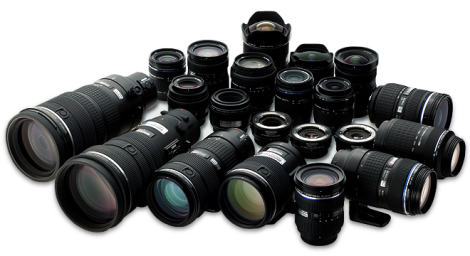 Lenses???!
focal Length:
Wide angle…35 mm and lower
Examples:
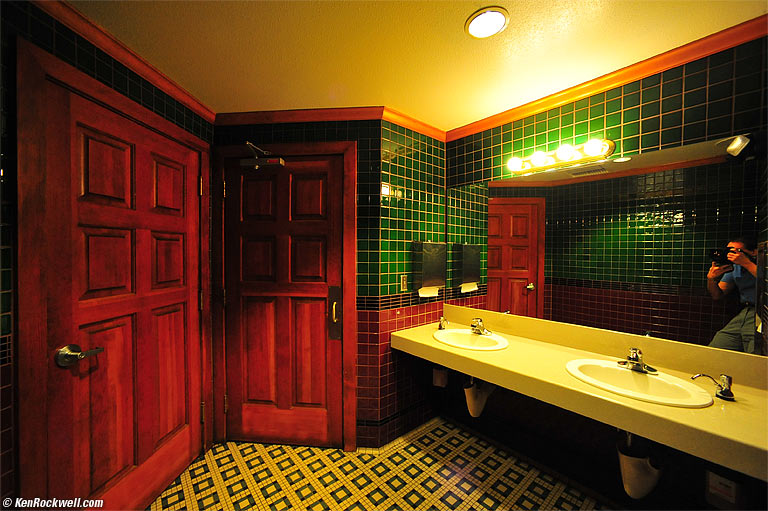 Useful for small interior spaces
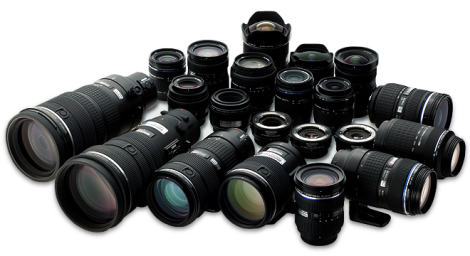 Lenses???!
focal Length:
Wide angle…35 mm and lower
Examples:
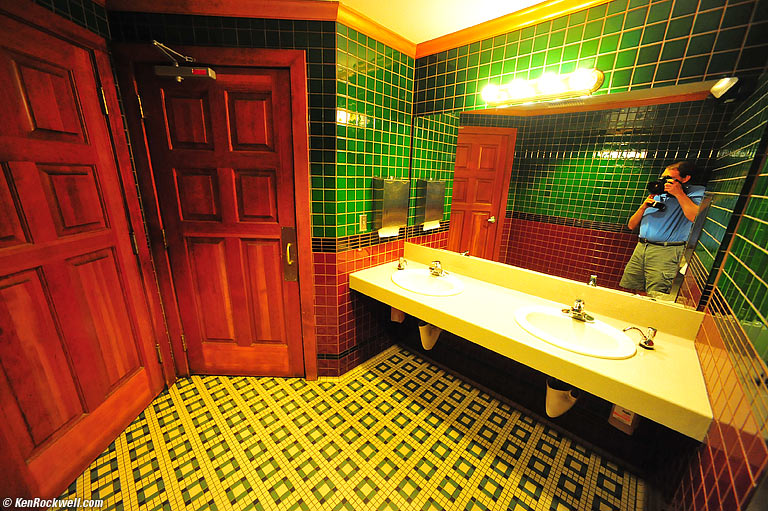 Be careful of converging parallel lines.
Converging parallel lines caused by the camera not perpendicular to lines.
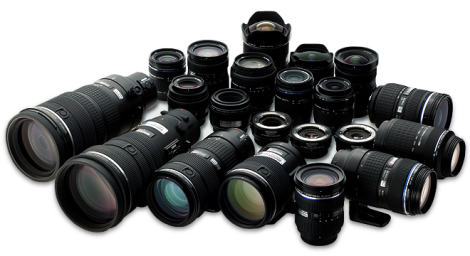 Lenses???!
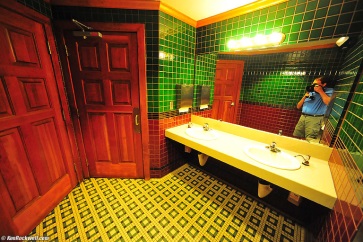 focal Length:
Wide angle…35 mm and lower
Converging lines:
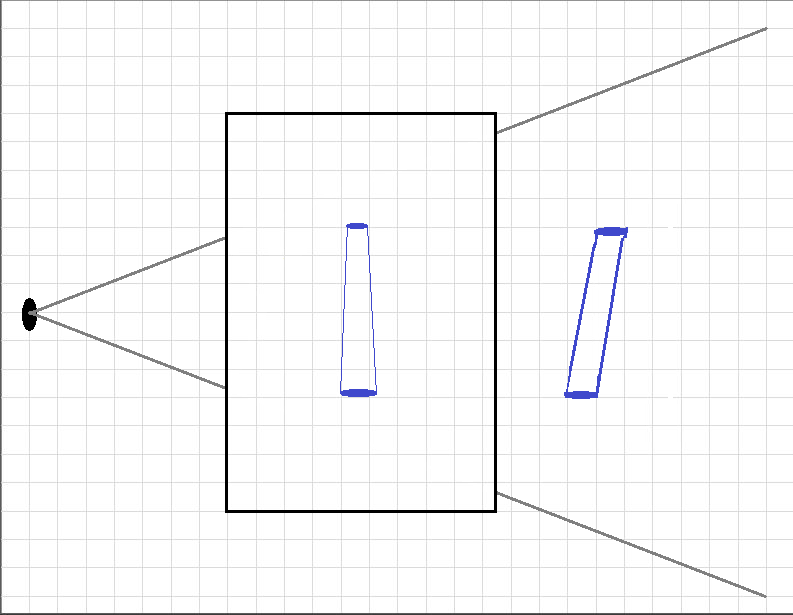 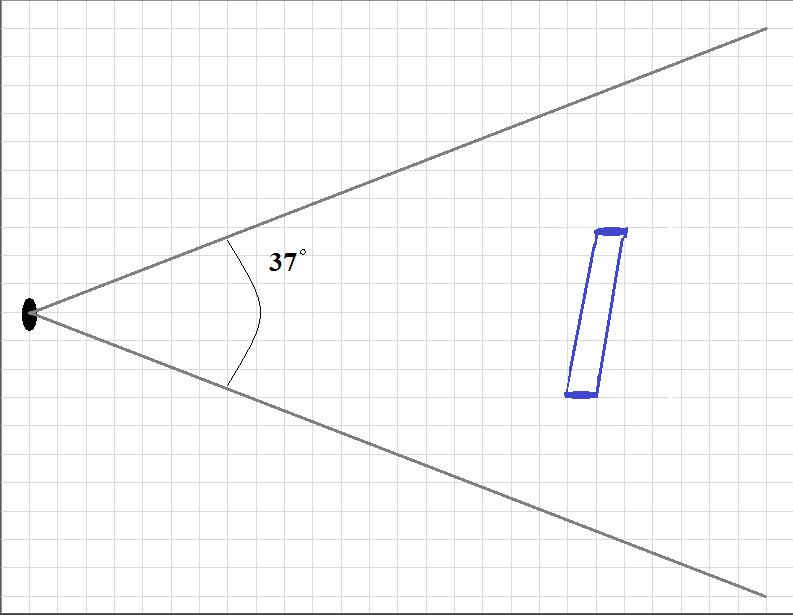 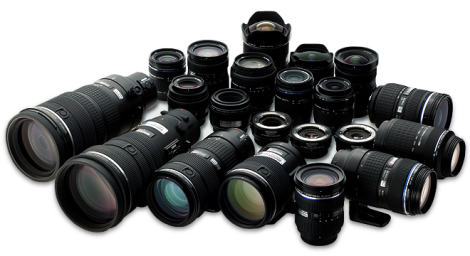 Lenses???!
focal Length:
Wide angle…35 mm and lower
Uses:
Landscapes
Architecture
Indoor: 
a.    Limited space
b.    Limited light
Accentuate an object by SIZE or d i s t a n c e difference.
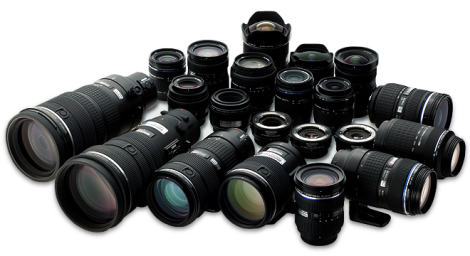 Lenses???!
focal Length:
Wide angle…35 mm and lower
Tips:
Subject distance:  To accentuate an object get uncomfortably close – physically immerse yourself in the subject.
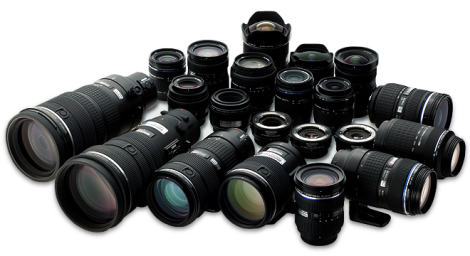 Lenses???!
focal Length:
Wide angle…35 mm and lower
Tips:
Get close for emphasis
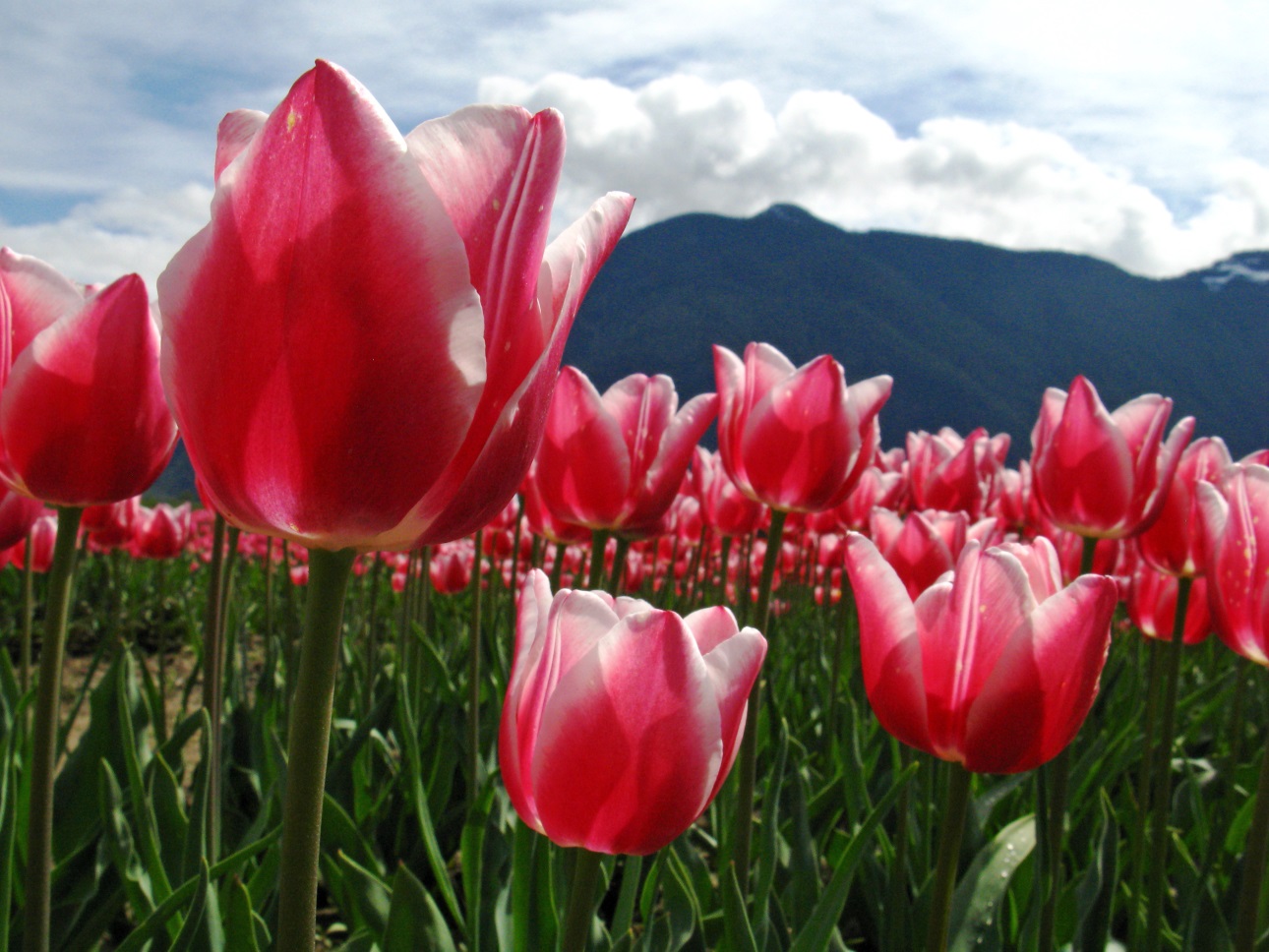 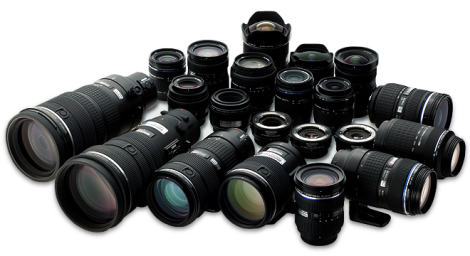 Lenses???!
focal Length:
Wide angle…35 mm and lower
Tips:
Subject distance:  To accentuate an object get uncomfortably close – physically immerse yourself in the subject.
Do not use for portraiture.  Large unflattering noses
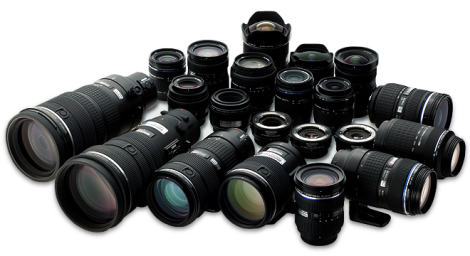 Lenses???!
focal Length:
Wide angle…35 mm and lower
Example:
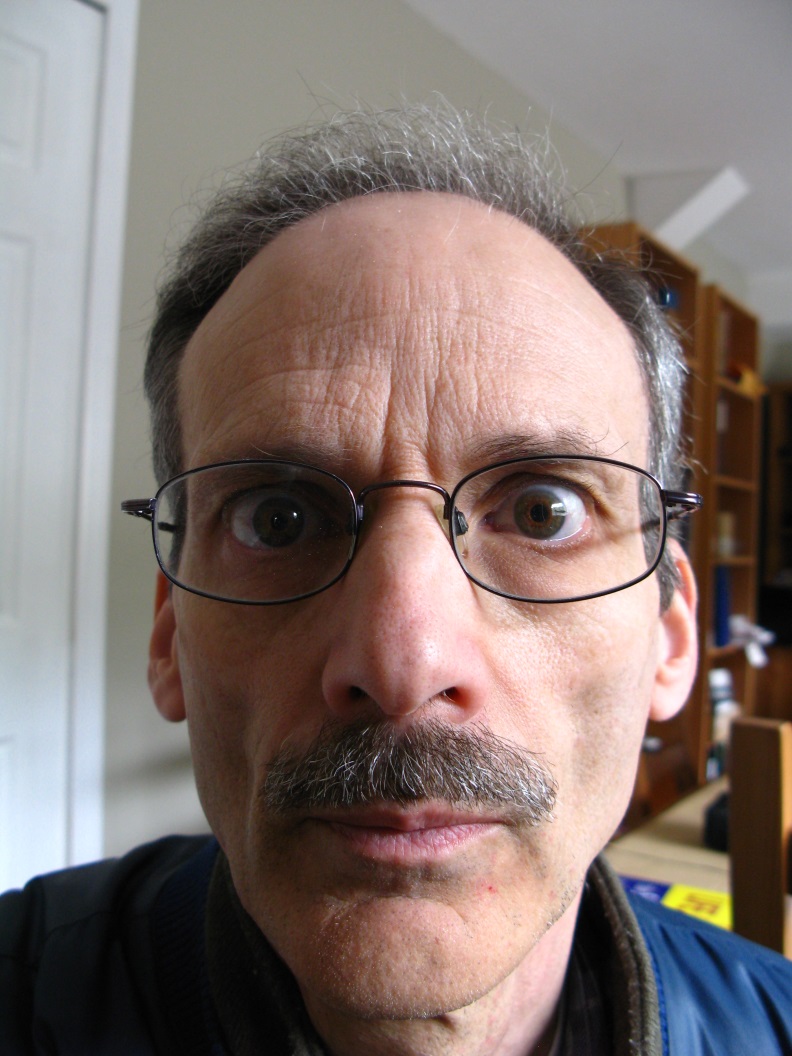 Monsieur Nez Grand
Clutter background
Converging lines
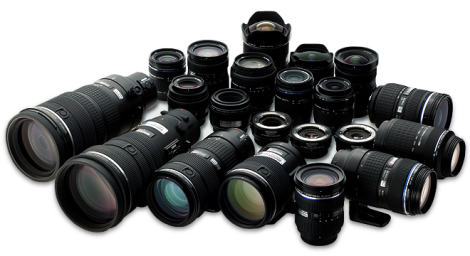 Lenses???!
focal Length:
Wide angle…35 mm and lower
Tips:
Subject distance:  To accentuate an object get uncomfortably close – physically immerse yourself in the subject.
Do not use for portraiture.  Large unflattering noses 
Organization:  Carefully place near and far objects to achieve clear compositions.  Avoid cluttered backgrounds or large blank corners.
Perspective:  Keep your camera level to avoid converging verticals, otherwise be aware of how converging verticals will impact your composition.
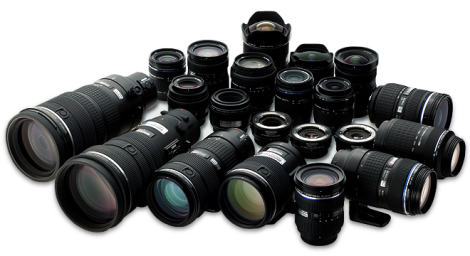 Lenses???!
focal Length:
2.  Normal…35 mm to 85 mm
Characteristics:
Approximates what the human eye sees (50 mm view angle:  27.0° × 39.6°)
Fast (aperture f 2.0)
Uses:
Portraits (head and shoulders)
Documentary/travel
Low light
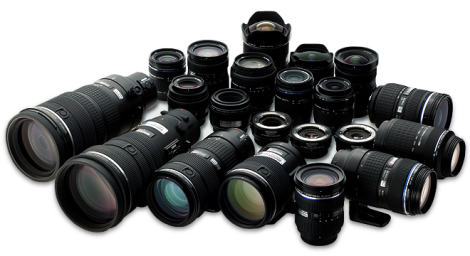 Lenses???!
focal Length:
3.  Telephoto…100-300 mm
Characteristics:
Like a telescope:  Long/heavy/can disrupt camera balance
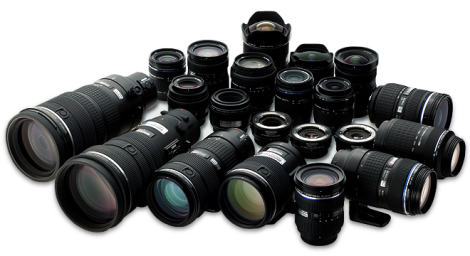 Lenses???!
focal Length:
3.  Telephoto…100-300 mm
Characteristics:
Long and heavy
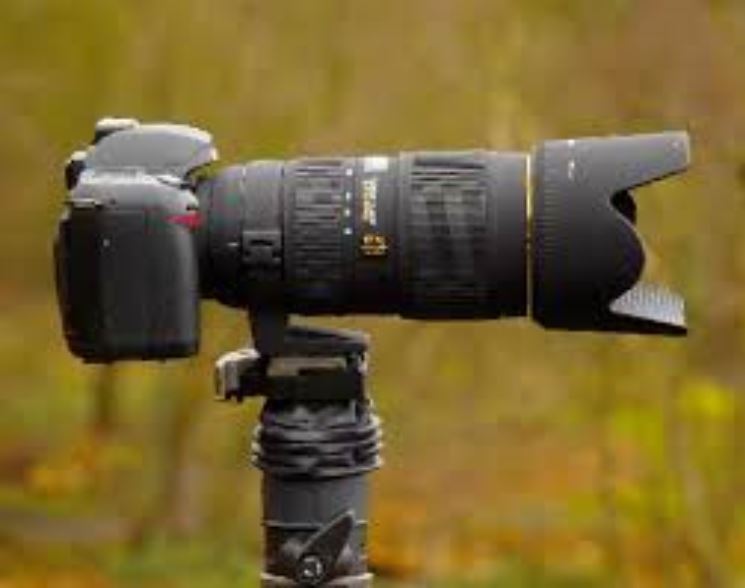 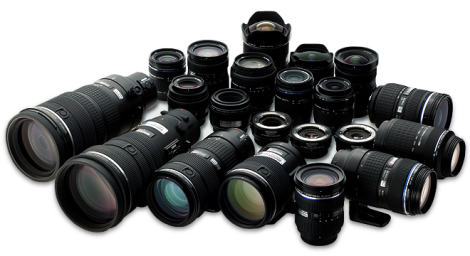 Lenses???!
focal Length:
3.  Telephoto…100-300 mm
Characteristics:
Like a telescope:  Long/heavy/can disrupt camera balance
Slow:  difficult to manufacture with large aperture (f 2.8-4) 
Difficult to hand hold (@ shutter speeds < 1/100th sec.)
Narrow view angle:  (105 mm 13.0°V x 19.5°H) (300 mm 4.58°V x 6.87°H)
Shallow depth of field.  Isolate the subject from clutter.  Focus is critical.
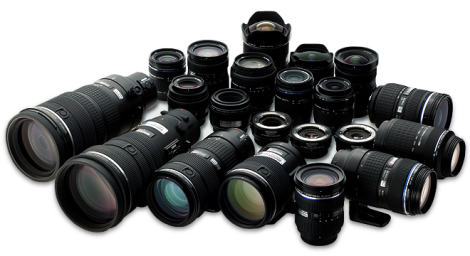 Lenses???!
focal Length:
3.  Telephoto…100-300 mm
Characteristics:
Isolate subject by focus
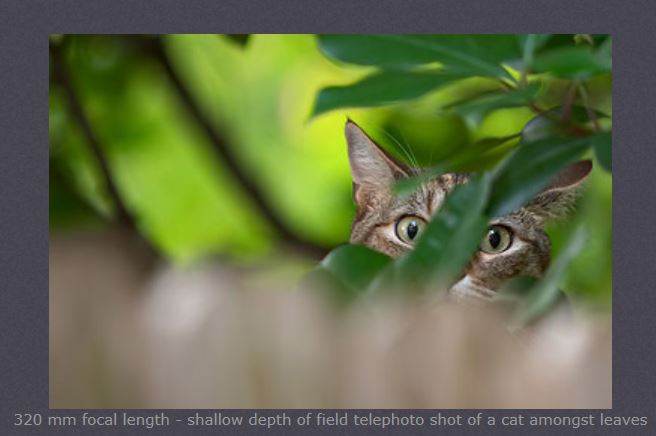 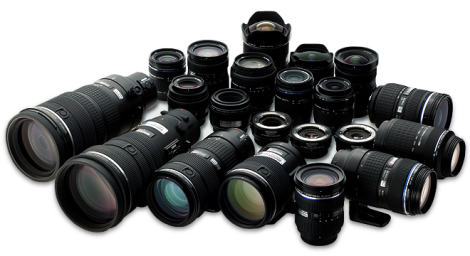 Lenses???!
focal Length:
3.  Telephoto…100-300 mm
Characteristics:
Isolate subject by focus
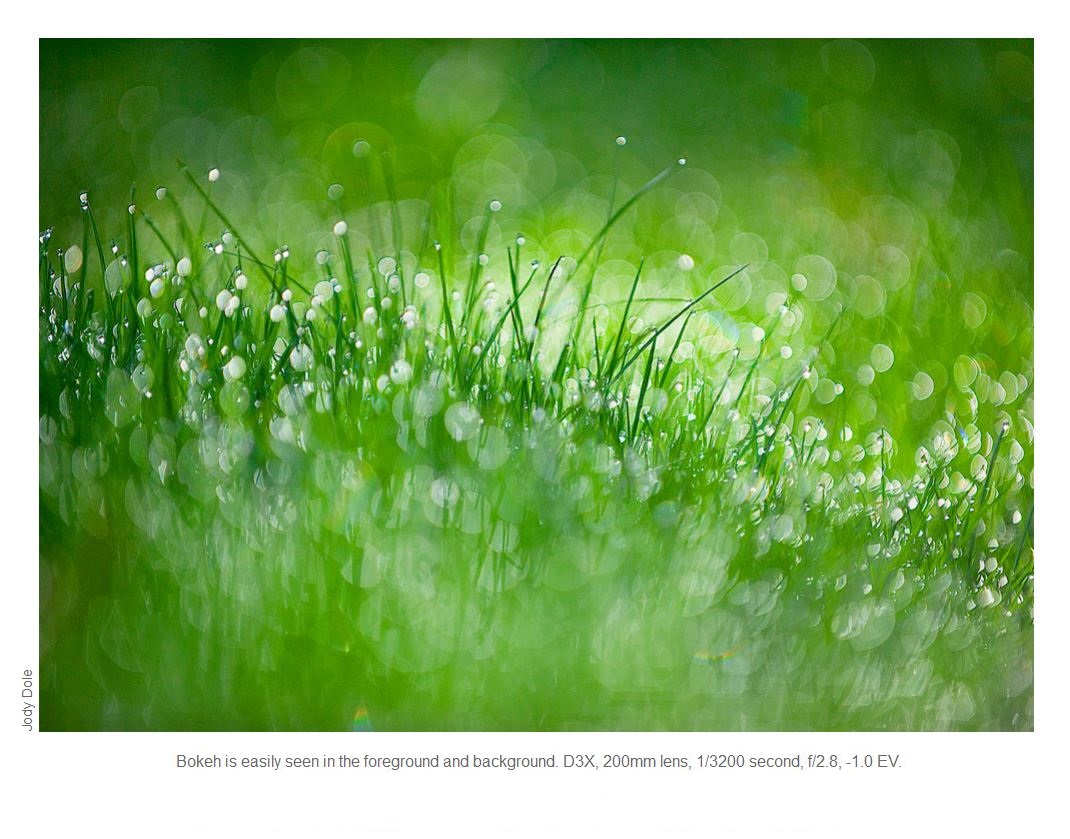 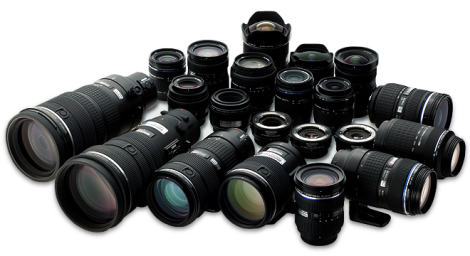 Lenses???!
focal Length:
3.  Telephoto…100-300 mm
Characteristics:
Like a telescope:  Long/heavy/can disrupt camera balance
Difficult to hand hold (@ shutter speeds < 1/100th sec.)
Slow:  difficult to manufacture with large aperture (f 2.8-4)
Narrow view angle:  (105 mm 13.0°V x 19.5°H) (300 mm 4.58°V x 6.87°H)
Shallow depth of field.  Isolate the subject from clutter.  Focus is critical.  
Enlarges out of focus regions to give soft backgrounds.
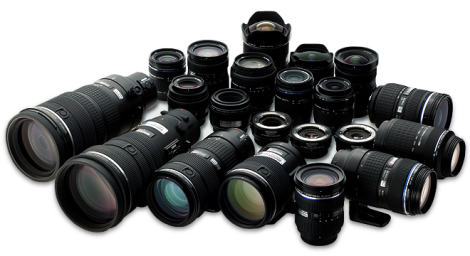 Lenses???!
focal Length:
3.  Telephoto…100-300 mm
Characteristics:
Portraiture:  soft backgrounds
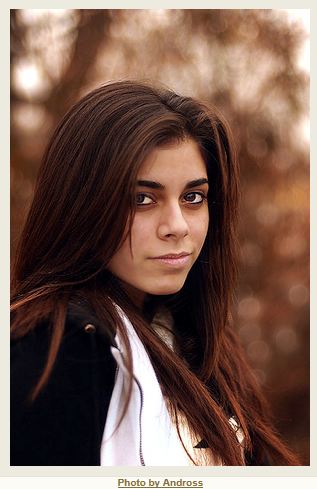 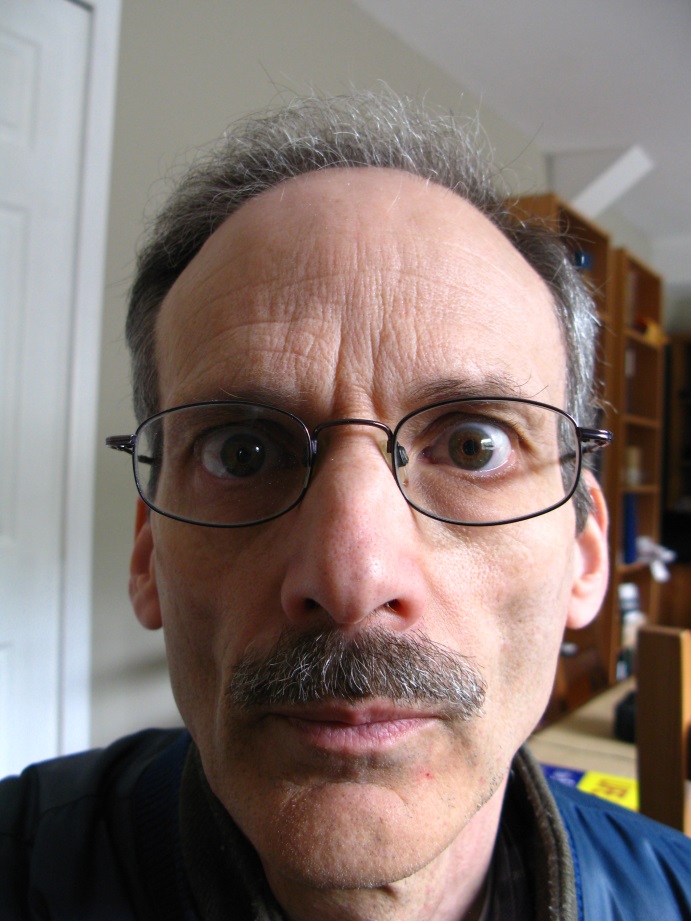 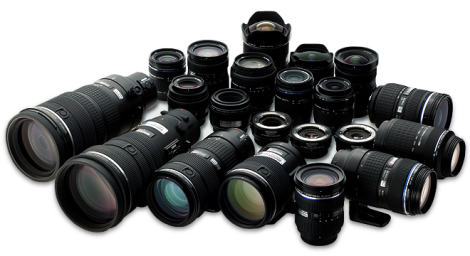 Lenses???!
focal Length:
3.  Telephoto…100-300 mm
Characteristics:
Like a telescope:  Long/heavy/can disrupt camera balance
Difficult to hand hold (@ shutter speeds < 1/100th sec.)
Slow:  difficult to manufacture with large aperture (f 2.8-4)
Narrow view angle:  (105 mm 13.0°V x 19.5°H) (300 mm 4.58°V x 6.87°H)
Shallow depth of field.  Isolate the subject from clutter  
Enlarges out of focus regions to give soft backgrounds. 
Compresses the background into the subject.  Image appears flattened.
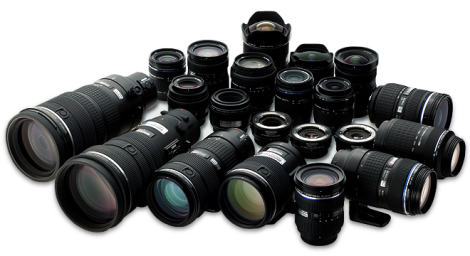 Compression:
Learnmyshot.com
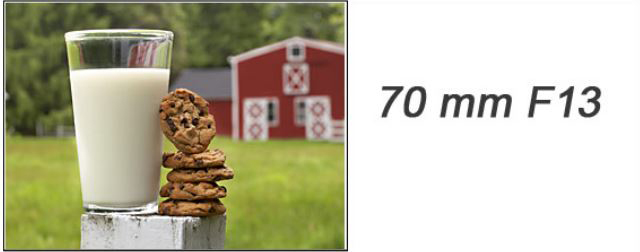 The size of the barn increases compared to the milk and cookies as the focal length increases.
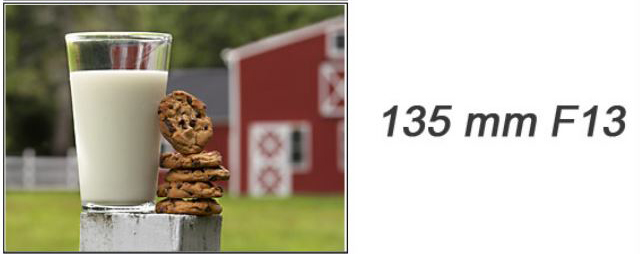 The sharpness of the focus of the barn decreases as the focal length increases.
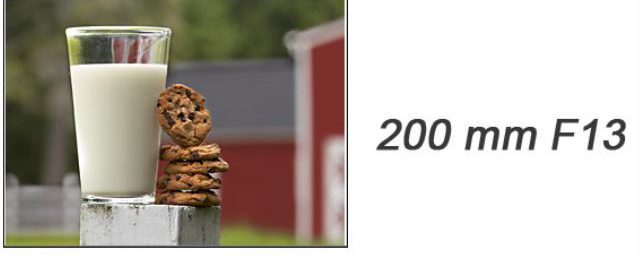 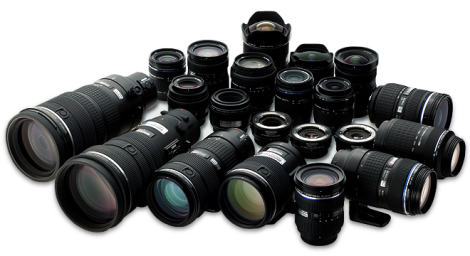 Lenses???!
focal Length:
3.  Telephoto…100-300 mm
Characteristics:
Portraiture:  features balanced
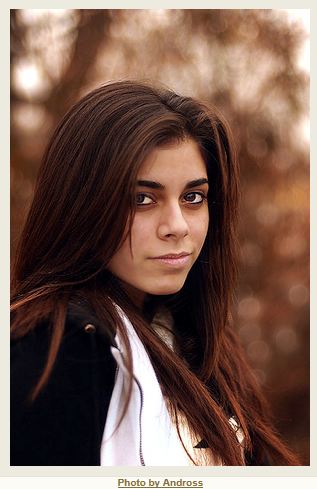 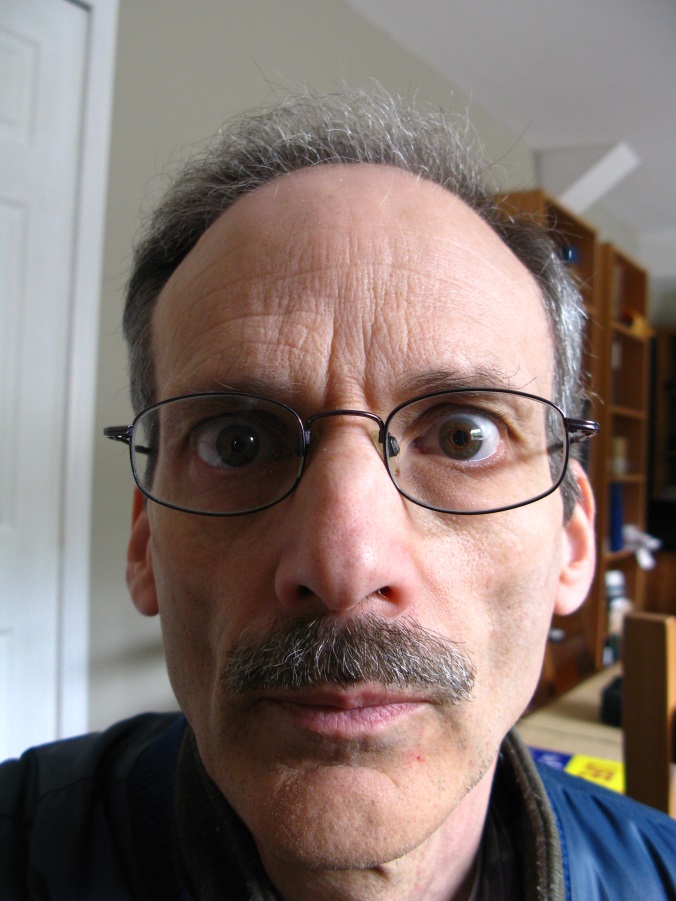 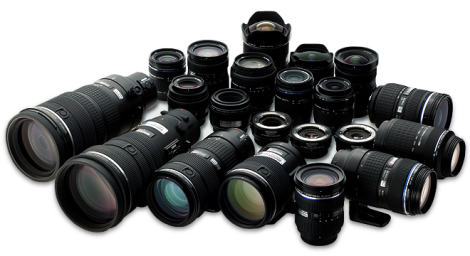 Lenses???!
focal Length:
3.  Telephoto…100-300 mm
Characteristics:
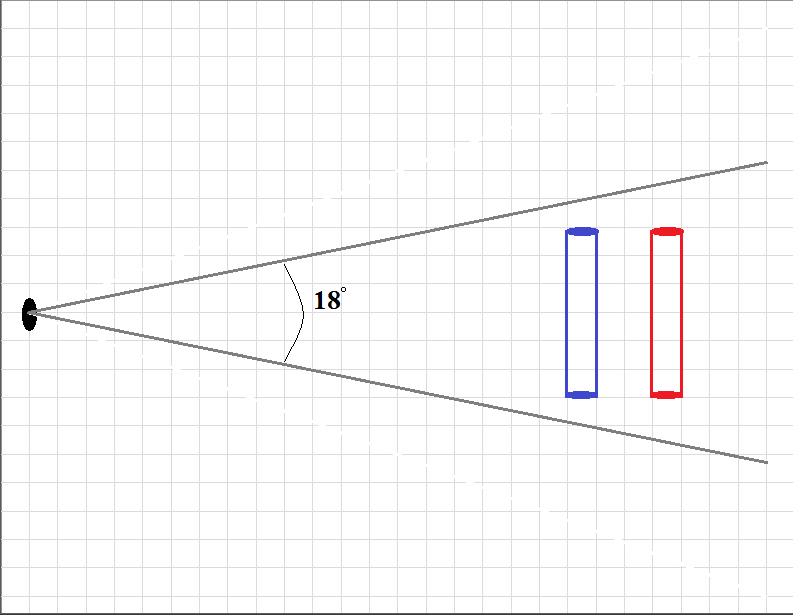 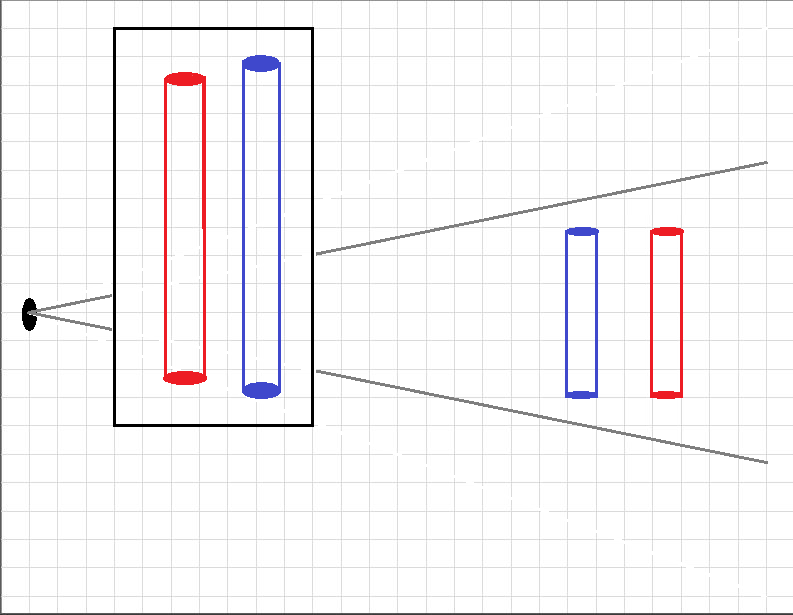 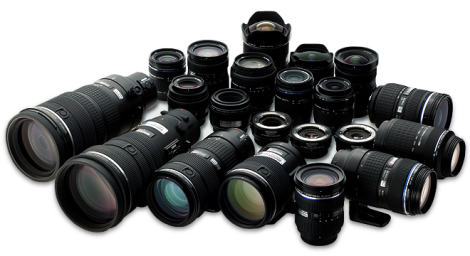 Lenses???!
focal Length:
3.  Telephoto…100-300 mm
Characteristics:
Wide angle view
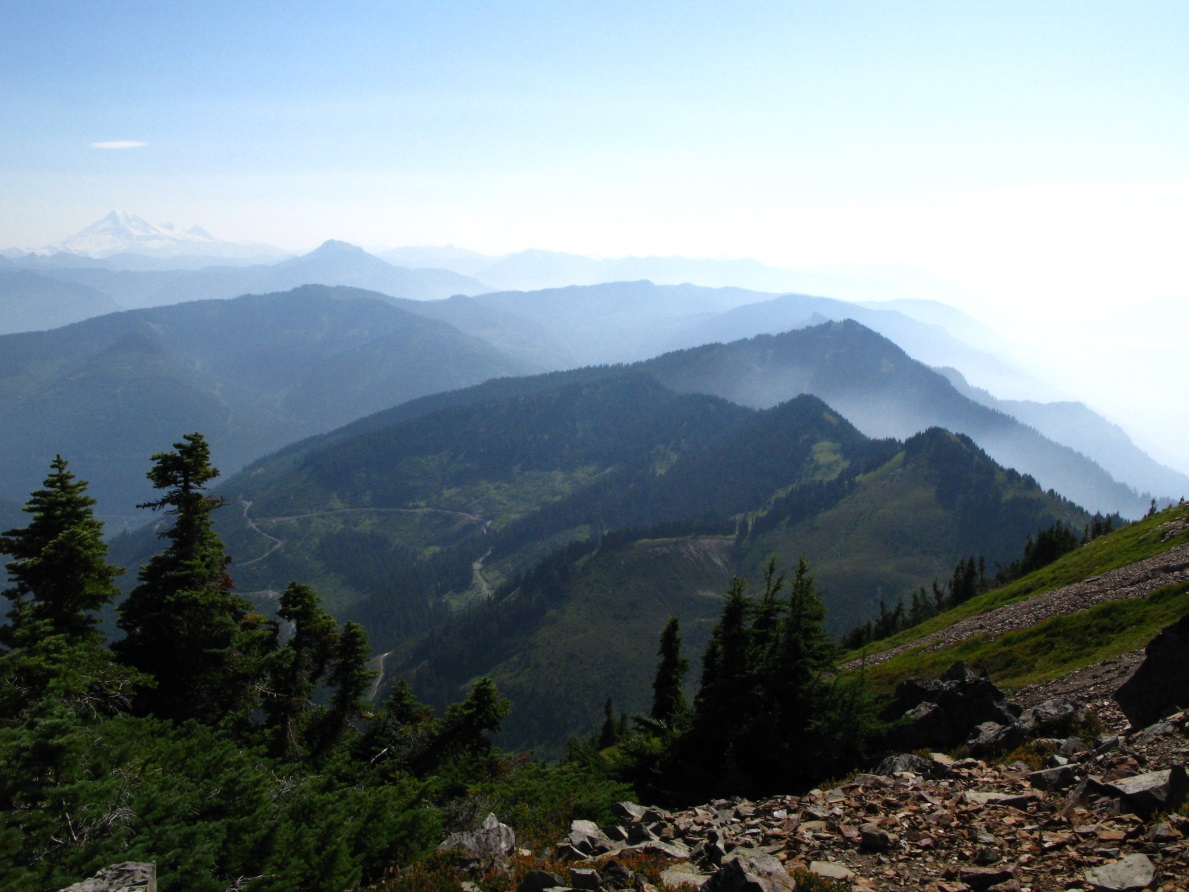 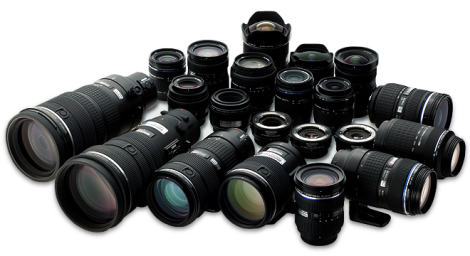 Lenses???!
focal Length:
3.  Telephoto…100-300 mm
Characteristics:
Telephoto view:  peaks compressed
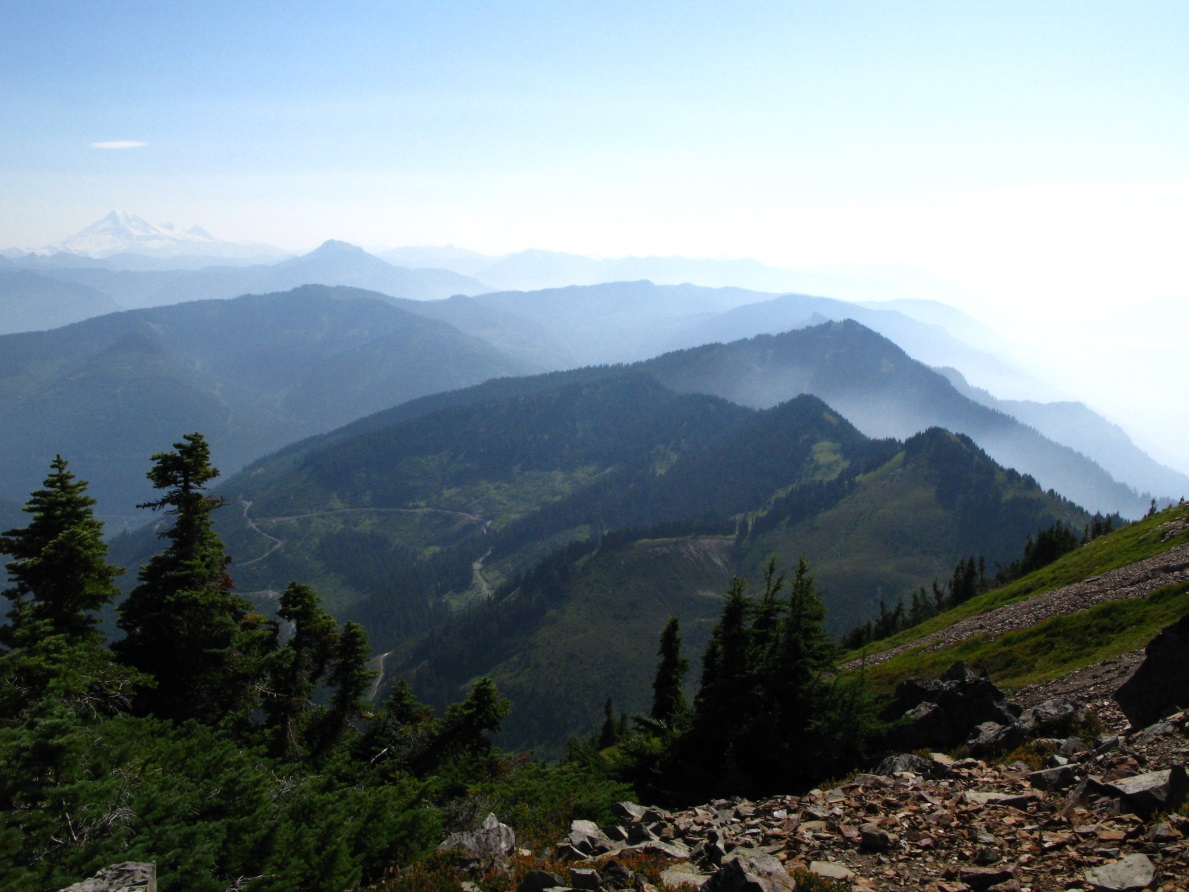 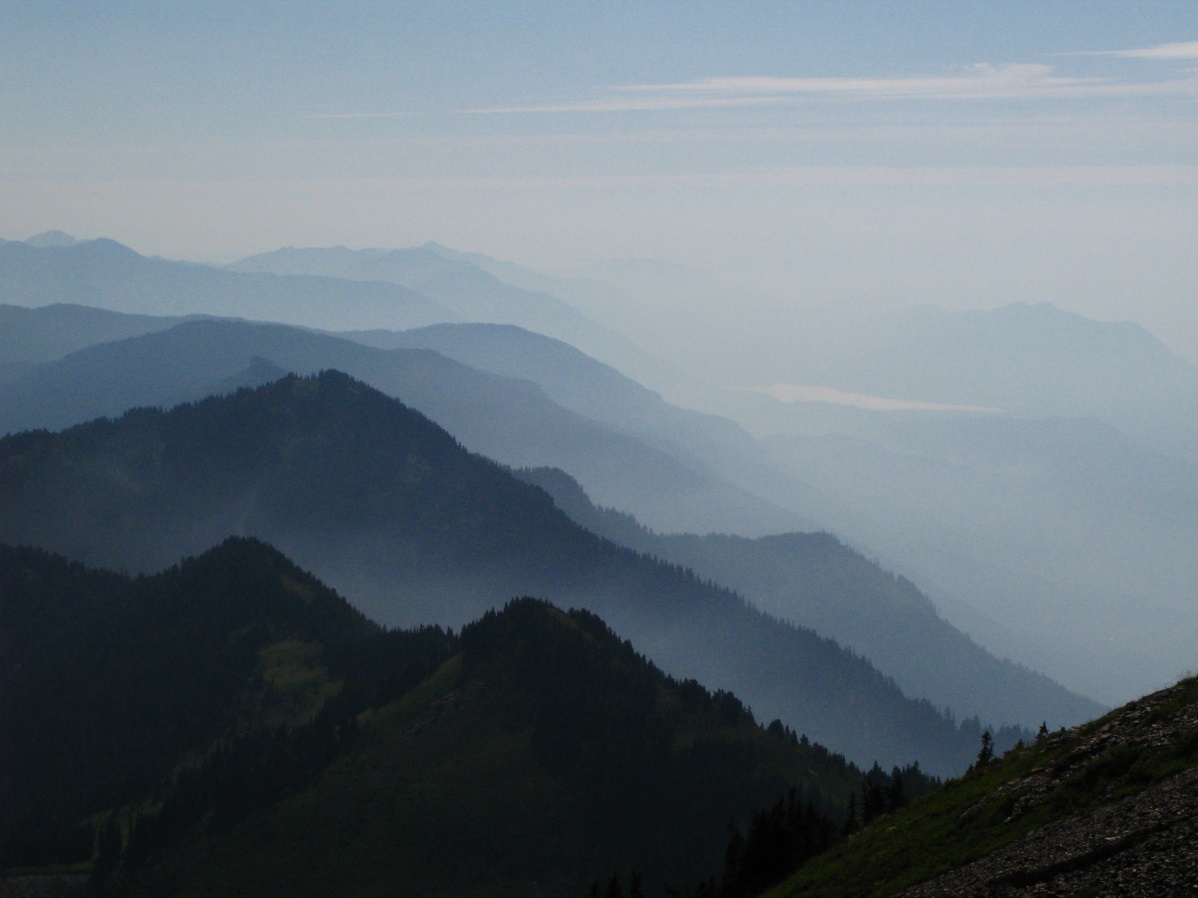 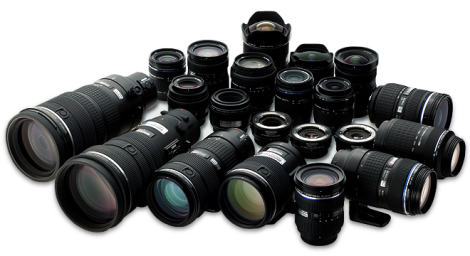 Lenses???!
focal Length:
3.  Telephoto…100-300 mm
Problems:
Telephoto lens used:
What is the subject?
If the people then a shorter lens would reduce the relative size of the building and give more emphasis to the graduates.
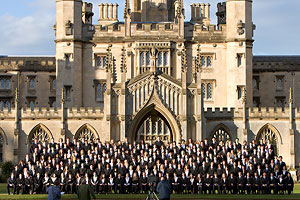 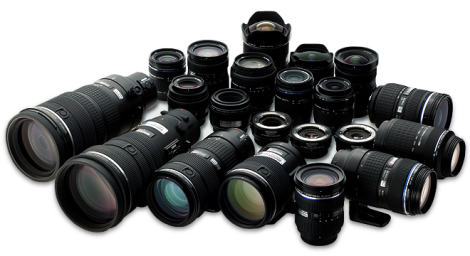 Lenses???!
focal Length:
3.  Telephoto…340 mm
Paul Antturi
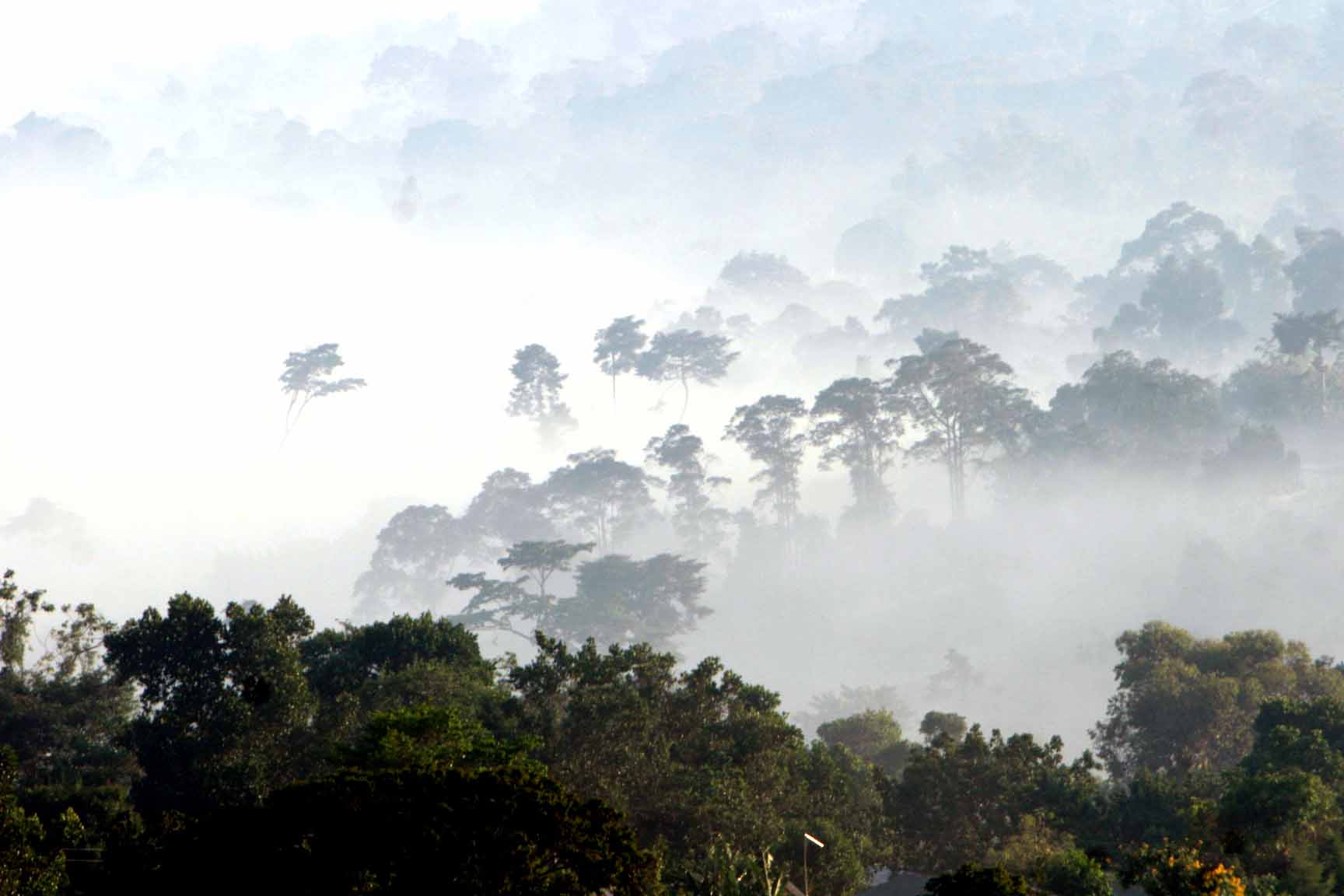 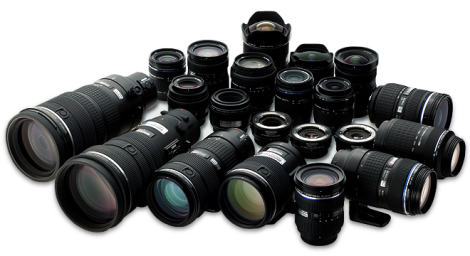 Lenses???!
focal Length:
3.  Telephoto…100-300 mm
Characteristics:
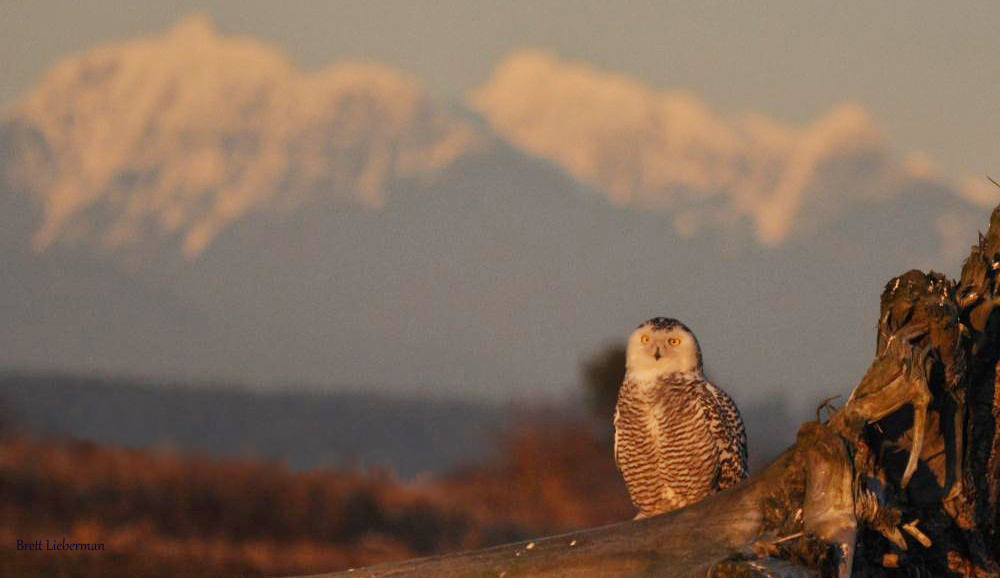 Telephoto view
Brett Lieberman
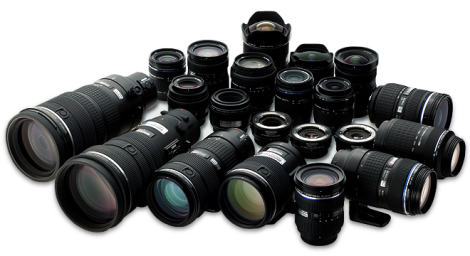 Lenses???!
Paul Antturi
focal Length:
3.  Telephoto…200 mm:  buildings compressed
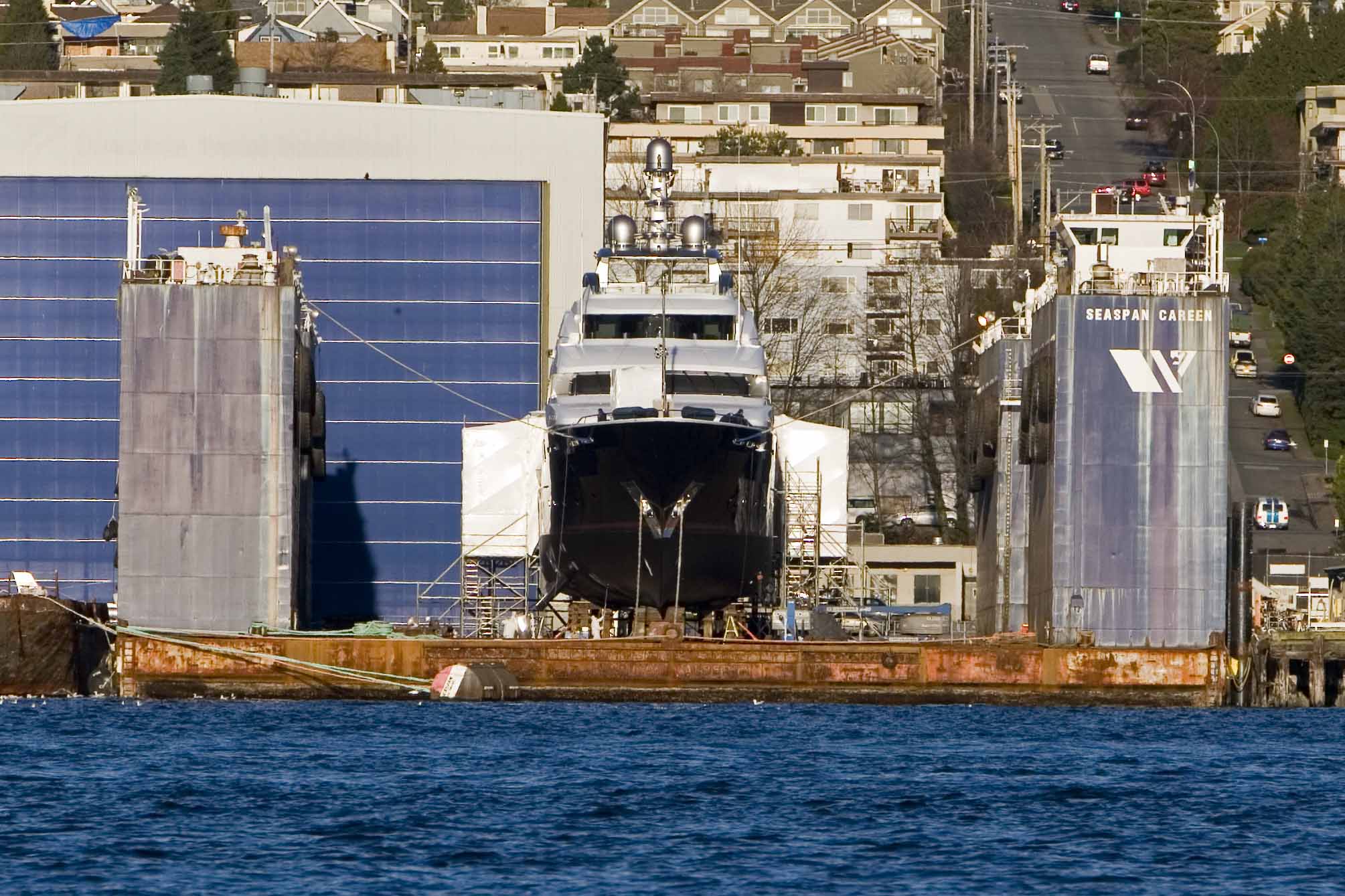 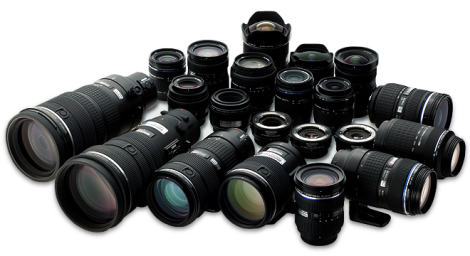 Lenses???!
Paul Antturi
focal Length:
3.  Telephoto…200 mm:  posts compressed
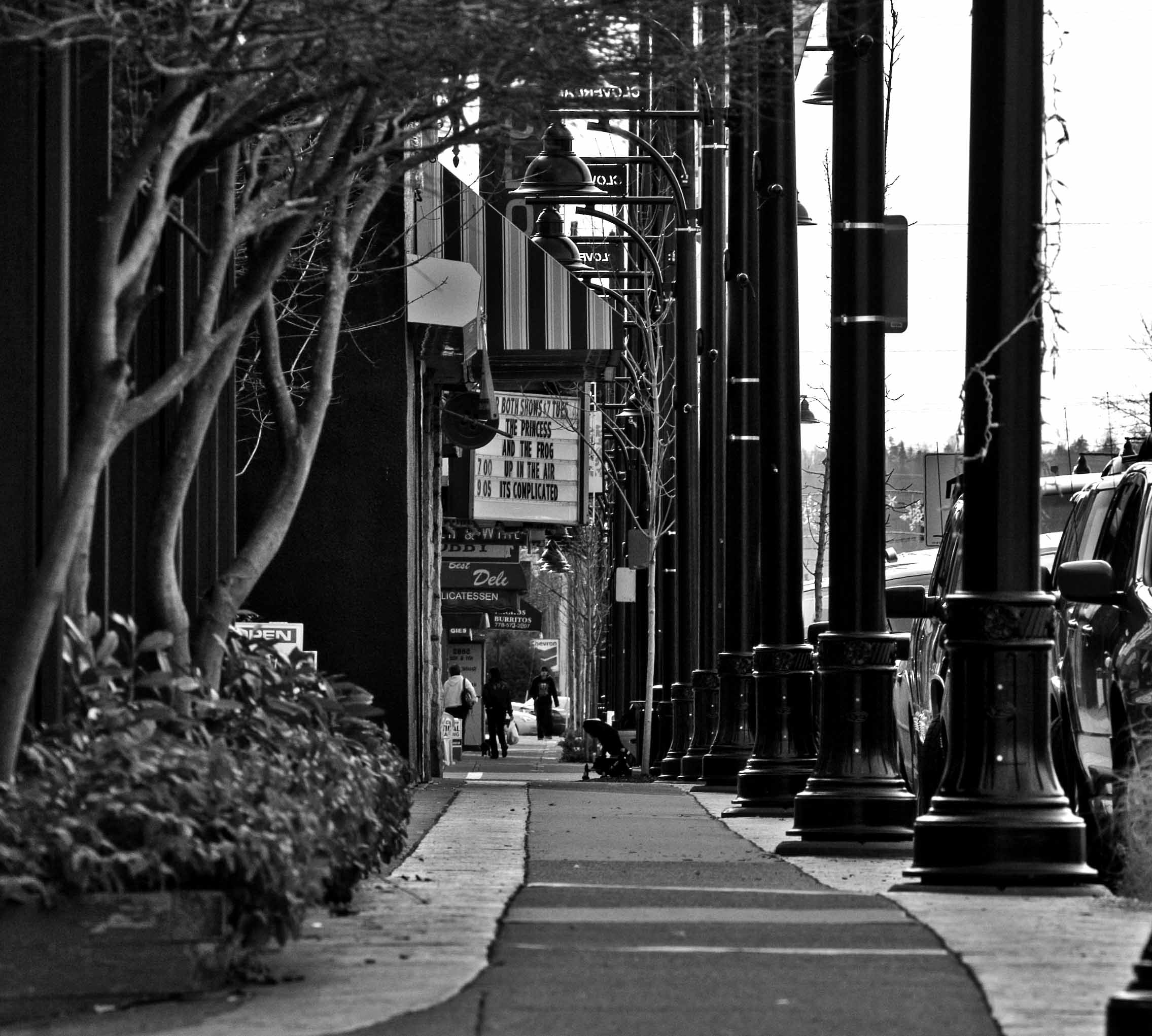 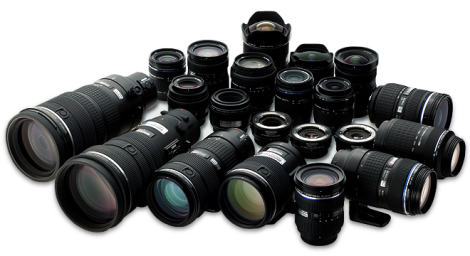 Lenses???!
focal Length:
Summary
The smaller the sensor the longer the focal length of the lens appears to be.  (Crop Factor)
Short focal lengths:
Large depth of field
Emphasize objects by size difference
Emphasize near from far
Long focal lengths:
Short depth of field
Emphasize objects by sharp focus and out of focus background.
Compress near and far.  Appears to bring the background close to the subject.